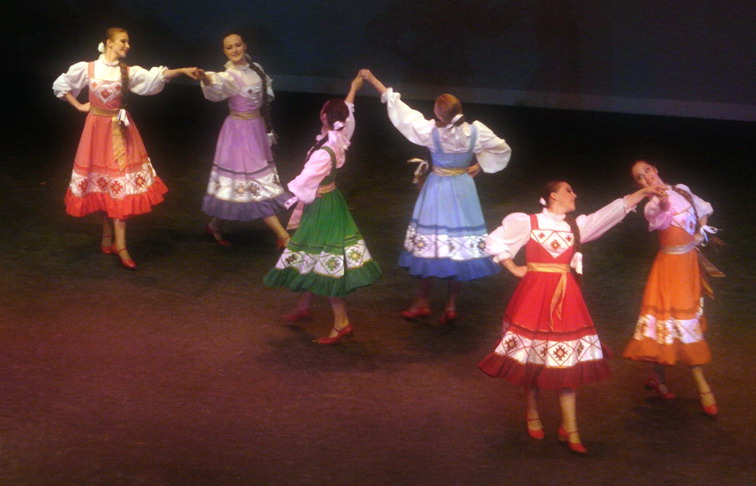 ЖИЗНЬ - БЕСКОНЕЧНОЕ ПОЗНАНИЕ,
БЕРИ СВОЙ ПОСОХ И ИДИ.
СОЧИНЯЕМ И ТАНЦУЕМкадрильучитель ритмикиЗолотарёва О.Д.
Что такое танец?
Танец – это способ выразить своё настроение и чувства при помощи ритмичных шагов и движений тела.
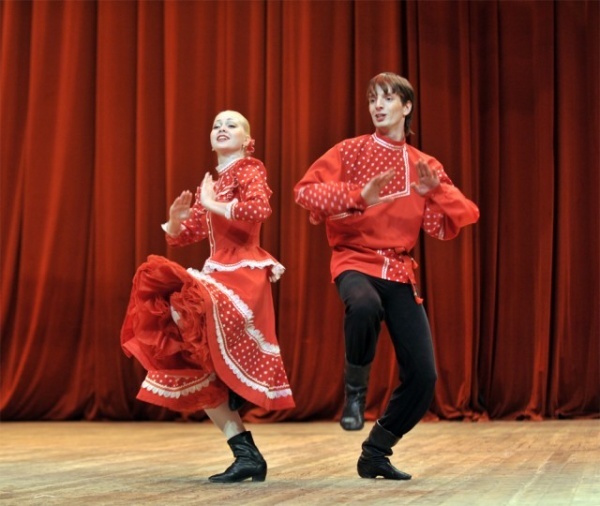 Возникновение  танца
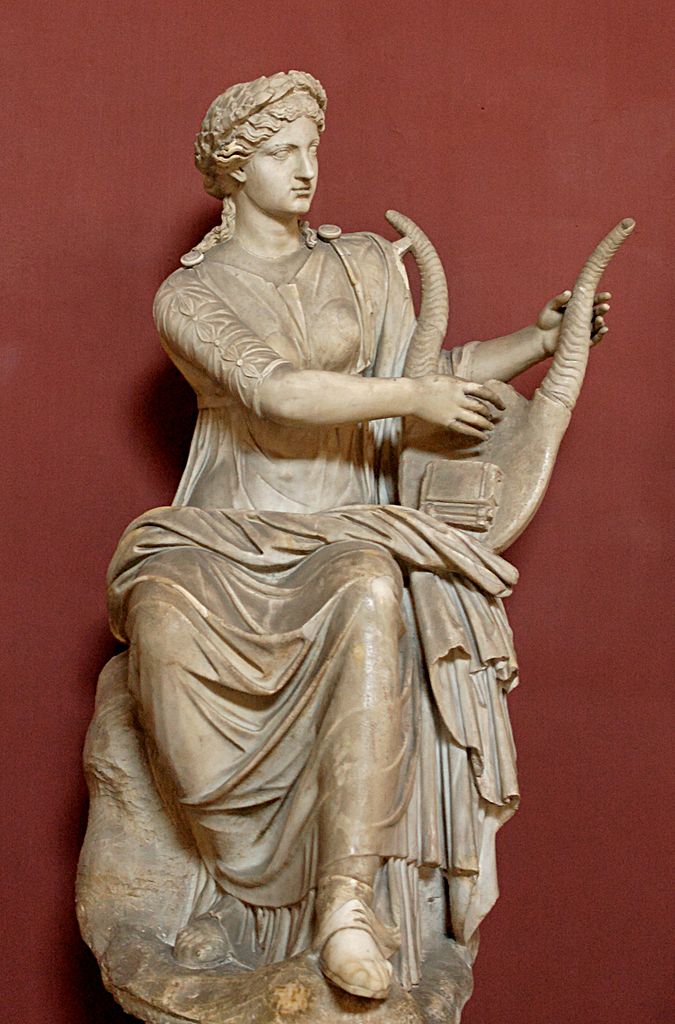 По преданиям  древних  греков, муза  танца  звалась
    ТЕРПСИХОРА
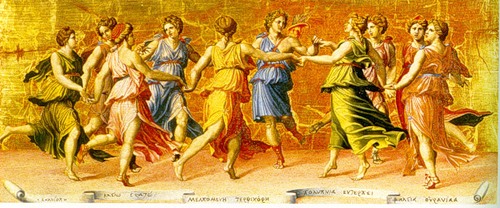 Она имела 8 сестёр. Летними вечерами они, взявшись за руки, водили хороводы. На греческих фресках и вазах сёстры – музы держатся за руки. Танец был тесно связан с музыкой, пением, словом, игрой. Танец получил своё развитие в Греции как источник развлечения. Появились народные танцы.
Народный танец.
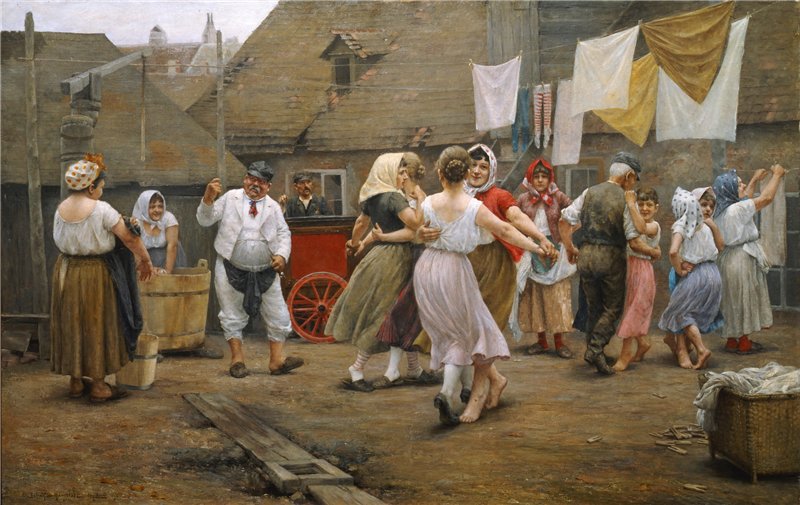 Велика матушка Русь! Главное богатство люди
    простые, но талантливые умельцы, умеющие грустить и радоваться, работать до седьмого пота и веселиться от души, способные выразить состояние своей души и великие события в песнях, играх, хороводах. Талантлив русский народ..
Народный  танец -
выражает характер, 
отличительные  черты каждого  народа.
Это  танец,  который 
сочиняет  сам  народ.
Вид русской пляски – кадриль.
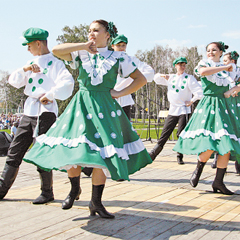 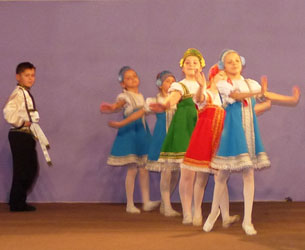 Кадриль – задорный, игровой, парный танец.Своё происхождение ведёт от салонного французского танца.
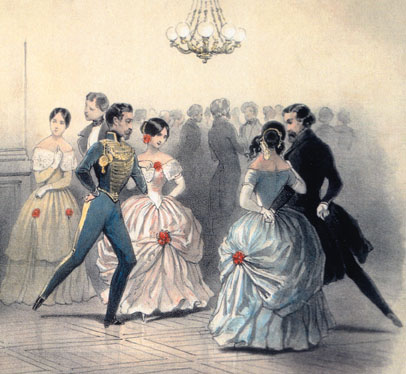 В России кадриль появилась в начале XIX столетия  и стала одним из любимых танцев русского  народа.
ТАНЦЕВАЛЬНЫЕ  КОСТЮМЫ
Почему в танце дама с правой стороны от кавалера?
До XVIII века ношение шпаги было обязательным для мужчин,  даже во время праздников и больших балов. Из этой традиции вытекает правило, по которому, выходя на танец, дама находилась справа  и слегка позади от кавалера. Таким образом, если мужчина носил шпагу, он мог одним движением правой руки извлечь клинок и тем самым быть в полной готовности защитить даму.
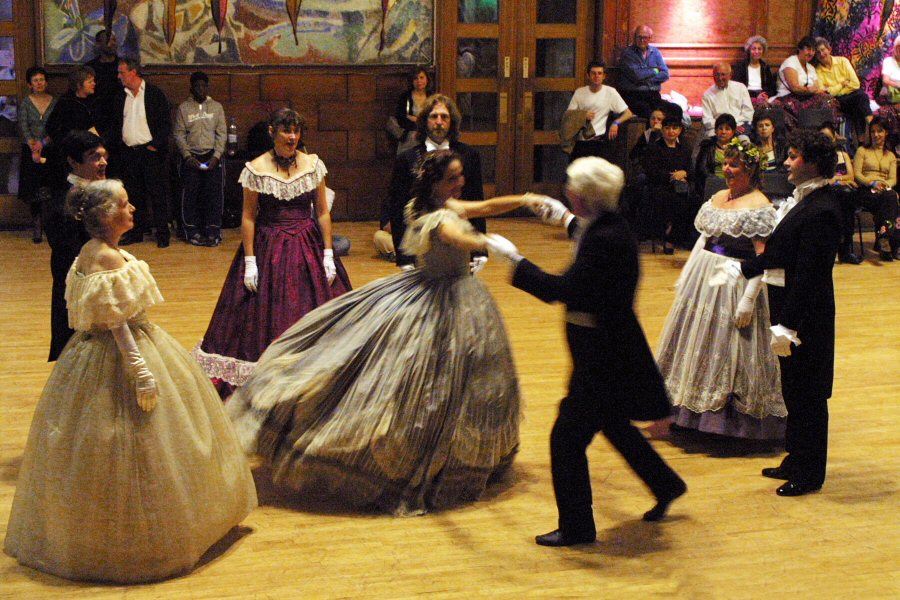 Кадрили по  форме  построения  бываюткруговыми   и  квадратными ( угловыми )
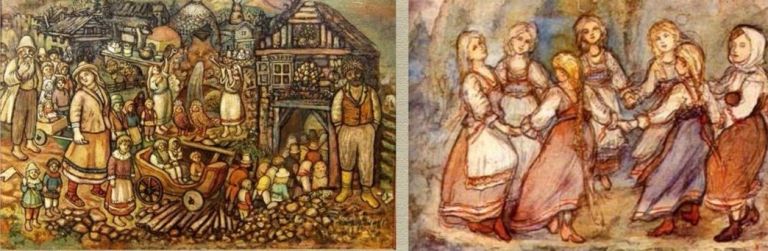 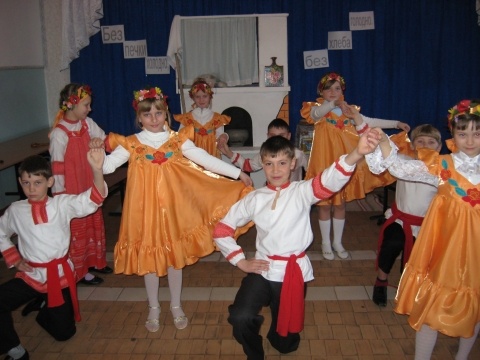 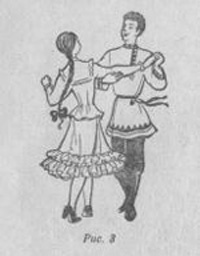 ЗАЧЕМ  НУЖНА  РАЗМИНКА?Задача разминки- разогрев опорно-двигательного аппарата, создание психологического и эмоционального настроения, знакомство с основными движениями русского танца.
КРУГОВАЯ  КАДРИЛЬ
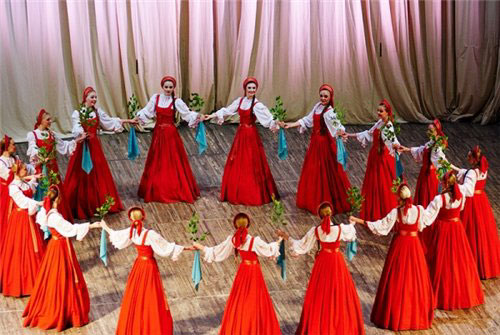 УГЛОВАЯ  КАДРИЛЬ
Кадриль делится на фигуры, которые могут иметь различные названия:«Задорная», «Проходочка», « Девки нарасхват», «Дробить».
1 фигура «ЗНАКОМСТВО»2 фигура «ПРОГУЛОЧКА»3 фигура    «ЗАДОРНАЯ»4 фигура «ПРОЩАЛЬНАЯ»
Основные рисунки танца в  кадрили:
«ЗВЁЗДОЧКА»
«ВОРОТЦА»
«ПРОЧЁС»
«УГОЛКИ»
Мы познакомились с одним из видов   русского танца кадриль, а также формами   его построения, особенностями и манерой исполнения. Передали яркий, игровой характер русской кадрили, побывали в роли постановщика танца, проявили творчество и воображение в создании своих собственных замыслов.
В  каждом ребёнке должно присутствовать три Т.Талант, творчество и трудолюбие,что и было моей задачей.